POLA MAKAN SEHAT Saat Berpuasa
dr. Ulya Uti Fasrini, M.Biomed
Bagian Ilmu Gizi 
Fakultas Kedokteran Universitas Andalas
Disampaikan pada acara " Edukasi Ramadhan Pocary Sweat 2018"
Tubuh manusia
Air ( 60 – 72%)
Zat padat 
 lemak
 otot
disampaikan pada acara " Edukasi Ramadhan Pocary Sweat 2018"
Puasa
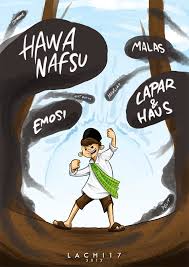 disampaikan pada acara " Edukasi Ramadhan Pocary Sweat 2018"
Perubahan pola hidup selama puasa Ramadhan
disampaikan pada acara " Edukasi Ramadhan Pocary Sweat 2018"
Sehingga….
PERLU  PERSIAPAN JIWA RAGA
disampaikan pada acara " Edukasi Ramadhan Pocary Sweat 2018"
Persiapan Jiwa
Niat 
Ikhlas
SALING MEMAAFKAN
disampaikan pada acara " Edukasi Ramadhan Pocary Sweat 2018"
PERSIAPAN RAGA / FISIK
Asupan zat gizi yang adekuat
Cairan yang cukup
Olahraga yang cukup
Stamina
disampaikan pada acara " Edukasi Ramadhan Pocary Sweat 2018"
Perencanaan makan
JUMLAH
	Jumlah kalori sesuai kebutuhan
JADWAL
	waktu makan terjadwal dengan baik
JENIS
	komposisi karbohidrat, lemak dan protein seimbang.
disampaikan pada acara " Edukasi Ramadhan Pocary Sweat 2018"
Jumlah
Energi yang masuk seimbang dengan yang keluar
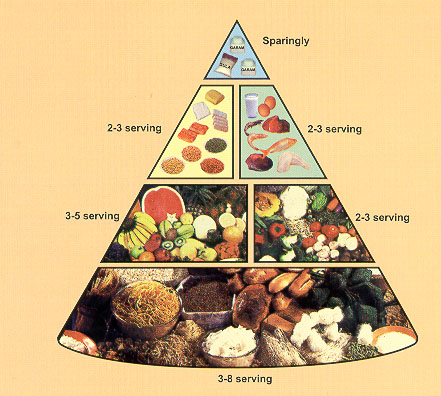 disampaikan pada acara " Edukasi Ramadhan Pocary Sweat 2018"
Pengaturan jadwal makan
Waktu makan pada bulan puasa:

Sahur 
Berbuka ( Membatalkan puasa & Setelah shalat magrib)

Jangan melewatkan waktu makan
disampaikan pada acara " Edukasi Ramadhan Pocary Sweat 2018"
Makan Sahur
JANGAN LEWATKAN !!!

PENTING karena merupakan persiapan asupan energi untuk beraktivitas

Mencegah kekurangan energi dan dehidrasi yang berlebihan.
disampaikan pada acara " Edukasi Ramadhan Pocary Sweat 2018"
Jenis makanan
Komposisi seimbang
Karbohidrat: 45‐65%
Protein: 10‐25%
	Hewani: nabati 2 : 1
Lemak: 25‐40%
Vitamin dan mineral
	A,D,E,K,B,C, Ca, dsb
Konsumsi makanan yang beraneka ragam
disampaikan pada acara " Edukasi Ramadhan Pocary Sweat 2018"
Mengapa perlu                        makan beraneka ragam?
Tubuh manusia memerlukan semua zat gizi (energi, lemak, protein, vitamin dan mineral) sesuai kebutuhan 
Tidak ada satu jenis bahan makanan pun yang lengkap kandungan zat gizinya 
Mengkonsumsi makanan beraneka ragam yang mengandung sumber energi, lemak, protein, vitamin dan mineral untuk menjamin pemenuhan kebutuhan gizi
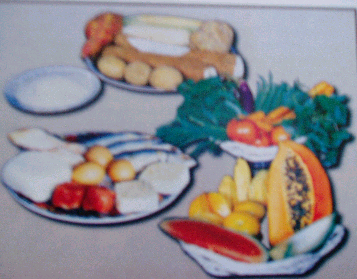 disampaikan pada acara " Edukasi Ramadhan Pocary Sweat 2018"
Puasa
Dehidrasi
disampaikan pada acara " Edukasi Ramadhan Pocary Sweat 2018"
Aktivitas  berkeringat
Kehilangan air
Kehilangan elektrolit 



	PERLU DIGANTI
disampaikan pada acara " Edukasi Ramadhan Pocary Sweat 2018"
disampaikan pada acara " Edukasi Ramadhan Pocary Sweat 2018"
Dehidrasi = kekurangan cairan
disampaikan pada acara " Edukasi Ramadhan Pocary Sweat 2018"
Elektrolit
Elektrolit   mineral 
 untuk mengatur fungsi syaraf dan otot 
 memelihara keseimbangan asam-basa. 
ion-ion di dalam cairan tubuh 
Keseimbangan elektrolit  PENTING untuk fungsi yang normal dari sel-sel kita dan organ tubuh kita. 
Meliputi  sodium, potassium, kalsium bikarbonat dan khlorida.
disampaikan pada acara " Edukasi Ramadhan Pocary Sweat 2018"
WAKTU RECHARGE ENERGI
SAHUR
BERBUKA
Persiapan puasa
Makan setengah porsi kebutuhan.
Minum air putih, minimal 500 ml
Membatalkan puasa
Minum air untuk menanggulangi dehidrasi
Makan sedikit buah atau makanan yang manis untuk menambah gula darah
Air kelapa mengandung ion-ion yang diperlukan tubuh. Minumlah air kelapa asli, JANGAN di tambah gula.
Setelah shalat magrib
Makan makanan lengkap
Minum air minimal 500 mL
disampaikan pada acara " Edukasi Ramadhan Pocary Sweat 2018"
Kesimpulan
Perlu persiapan jiwa dan raga untuk berpuasa

Konsumsi makanan seimbang selama berpuasa (sesuaikan jumlah, jadwal dan jenisnya)

Konsumsi air yang cukup  minimal 2 liter sehari.
disampaikan pada acara " Edukasi Ramadhan Pocary Sweat 2018"
Terima kasih
disampaikan pada acara " Edukasi Ramadhan Pocary Sweat 2018"
disampaikan pada acara " Edukasi Ramadhan Pocary Sweat 2018"